Fair Oak
Stubbington
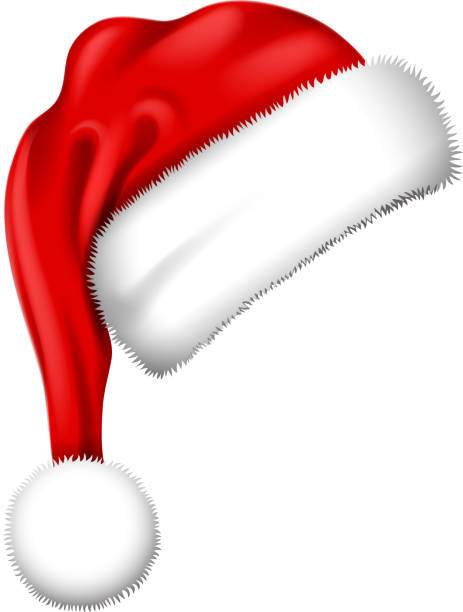 Ashurst
Welcome Acts of Kindness
Denvilles
Marchwood
Brockenhurst
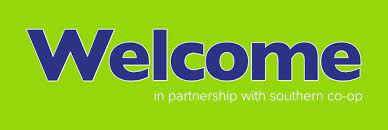 Welcome Acts of Kindness
13th December......
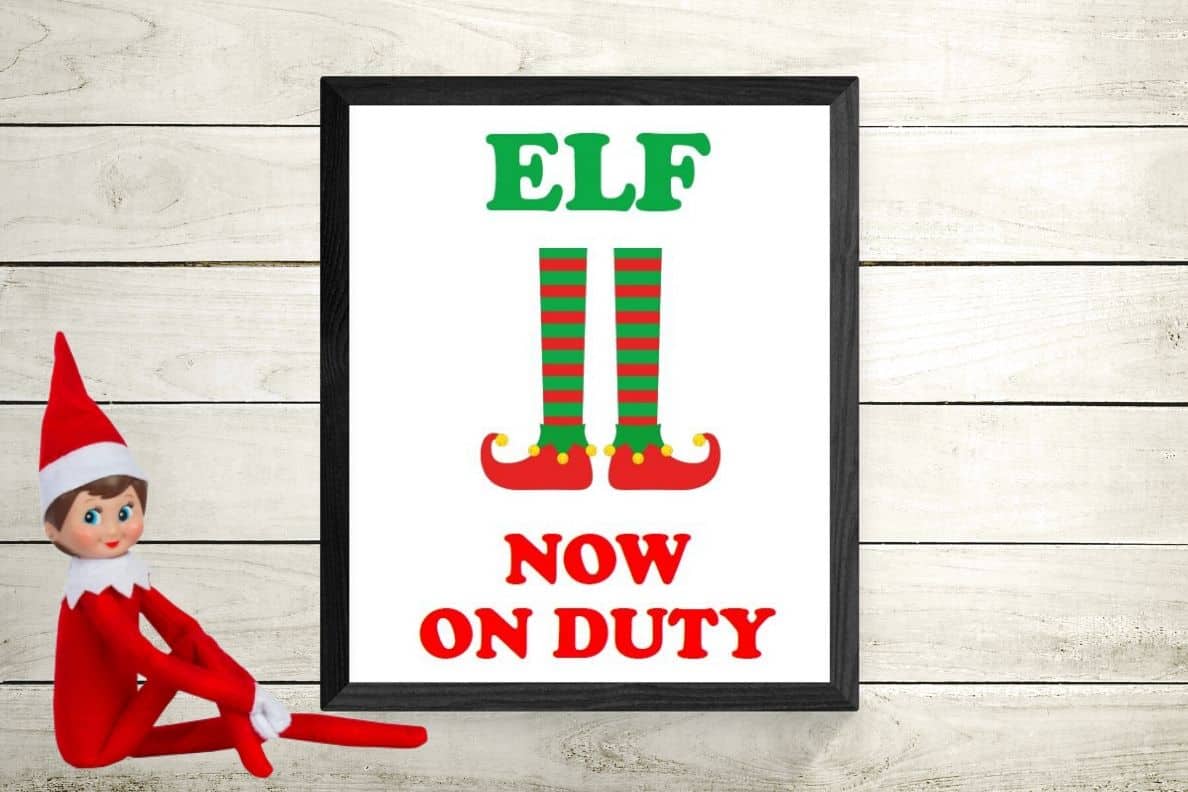 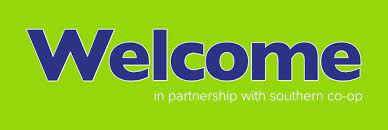 Welcome Acts of Kindness
13th December......Name the Polar Bear
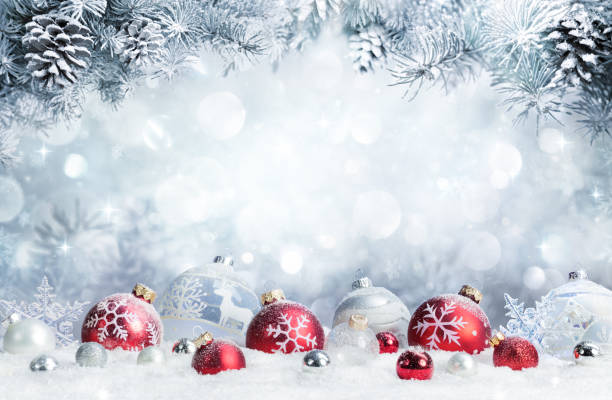 Welcome Acts of Kindness
18th December...... Prize Draw! Win a £20 Welcome voucher!
 Spend £10 in store and get automatically entered
 for a chance to win!
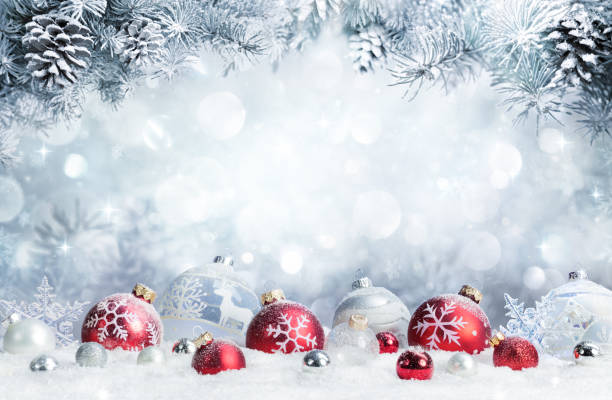 Welcome Acts of Kindness
20th December......